HRVATSKA  KOMORA  INŽENJERA  GRAĐEVINARSTVA

		Dani  Hrvatske komore inženjera  građevinarstva         Opatija, 2019.
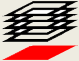 STANJE PROVEDBE VODNO-KOMUNALNIH EU PROJEKATA KROZ OPKK 2014. – 2020.
Goran Milaković
Samra Polić
Goran Milaković, mag.ing.aedif., Hrvatske vode, Zagreb
Samra Polić, dipl.ing.građ., Hrvatske vode, Zagreb
Ime i prezime predavača
1
UKUPNA POTREBNA ULAGANJA ZA USKLAĐENJE S DIREKTIVAMA (1)
Goran Milaković, mag.ing.aedif.
Samra Polič, dipl.ing.građ.
2
RASPOLOŽIVA EU SREDSTVA ZA USKLAĐENJE S DIREKTIVAMA
* EU sredstva utrošena na infrastrukturne projekte (Male intervencije i Pipeline nisu uključeni)
** Procjena
Goran Milaković, mag.ing.aedif.
Samra Polič, dipl.ing.građ.
3
ISPUNJENJE DIREKTIVA – AGLOMERACIJE
* Ovisno o ishodu pregovora s MRRFEU o nastavku odobravanja projekata 
   iznad raspoložive alokacije („Overbooking”)
Goran Milaković, mag.ing.aedif.
Samra Polič, dipl.ing.građ.
4
ODOBRENJE PROJEKATA KROZ OPKK 2014 - 2020
Goran Milaković, mag.ing.aedif.
Samra Polič, dipl.ing.građ.
5
PROVEDBA ODOBRENIH PROJEKATA – JN (1)
Sumarni konsolidirani financijski podaci za odobrene projekte
* PVN za ugovore koji su raskinuti nije uključena u iznos
** Prihvatljivi troškovi poput imovinsko-pravnih odnosa, internih jedinica za provedbu projekta
Sumarni konsolidirani podaci za postupke JN na 38 odobrenih projekata
Goran Milaković, mag.ing.aedif.
Samra Polič, dipl.ing.građ.
6
PROVEDBA ODOBRENIH PROJEKATA – JN (2)
OD 1.1.2018. – 1.6.2019. OBJAVLJEN 3,6 PUTA VEĆI FINANCIJSKI IZNOS TE OBJAVLJENO 2,6 PUTA VIŠE JN U USPOREDBI S ČETVEROGODIŠNJEM PERIODOM 2014. – 2017.
Napomena: Podaci po periodima uključuju ponovljene objave postupaka JN
Goran Milaković, mag.ing.aedif.
Samra Polič, dipl.ing.građ.
7
PROVEDBA ODOBRENIH PROJEKATA – JN (3)
OD 1.1.2018. – 1.6.2019. OBJAVLJEN 3,6 PUTA VEĆI FINANCIJSKI IZNOS TE OBJAVLJENO 2 PUTA VIŠE JN ZA RADOVE U USPOREDBI S ČETVEROGODIŠNJEM PERIODOM 2014. – 2017.
Napomena: Podaci po periodima uključuju ponovljene objave postupaka JN
Goran Milaković, mag.ing.aedif.
Samra Polič, dipl.ing.građ.
8
OBJAVE JN 2019
Planirane objave u 2019 na odobrenim projektima: 4 mlrd HRK
Ostvarene objave u 2019 na odobrenim projektima (do 1.6.2019.): 2,4 mlrd HRK (59%)
Goran Milaković, mag.ing.aedif.
Samra Polič, dipl.ing.građ.
9
PROBLEMATIKA JN (1)
Najveći problem u realizaciji EU projekata predstavljaju postupci javne nabave. Novim Zakonom o javnoj nabavi pokušalo se izaći u susret naručiteljima i skratiti sam postupak, no potrebno je napomenuti da je prilikom provedbe utvrđen cijeli niz problema koji taj postupak usporavaju: 

postupak prethodnog savjetovanja nije polučio željenim rezultatom: umjesto da ponuditelji traže pojašnjenja uvjeta natječaja ili tehničkih specifikacija s ciljem istraživanja tržišta te jednostavnije provedbe postupka nabave i dobivanja kvalitetnijih ponuda, profesionalni žalitelji u ime potencijalnih ponuditelja traže samo određene dijelove dokumentacije na koje će izjavljivati žalbe na dokumentaciju o nabavi; 
često izjavljivanje žalbi na dokumentaciju (izvan roka za žalbu) o nabavi što produljuje vrijeme nadmetanja. Na pojedinim postupcima JN se i nakon donesenog Rješenja DKOM-a i djelomične izmjena DON-a, te utvrđivanja novog roka dostave ponude, događaju nove žalbe na DON što dodatno produljuje vrijeme nadmetanja

naknada za izjavljivanje žalbe na DoN iznosi 5.000 HRK bez obzira na vrijednost postupka

Učestalo produljenje roka za dostavu ponude od strane Naručitelja (Korisnika) – NOVI TREND

često izjavljivanje žalbi na odluku o odabiru što produljuje trajanje postupka nabave; 

Žalbu može uložiti gospodarski subjekt bez obzira ima li pravni interes (npr. Žalba na DoN -  Žalitelj je firma koja je registrirana za:  
pripremanje jela, pića i napitaka za potrošnju na drugom mjestu sa ili bez usluživanja:
proizvodnja parfema i toaletno-kozmetičkih preparata itd) 

odluke DKOM-a po žalbama ponuditelja nisu uvijek dosljedne

Zaključno o postupcima javne nabave (od objave na EOJN do izvršnosti Odluke o odabiru): 
	Prosječno trajanje postupka javne nabave za radove je 9-10 mjeseci
	Prosječno trajanje postupka javne nabave za usluge je 6-7 mjeseci
Goran Milaković, mag.ing.aedif.
Samra Polič, dipl.ing.građ.
10
PROBLEMATIKA JN (2)
ZAKONOM PREDVIĐENI PERIOD OD OBJAVE DO OTVARANJA PONUDA IZNOSI 35 DANA (MINIMALNO) ZA OTVORENI POSTUPAK JN VELIKE VRIJEDNOSTI

Projekt 1 – žalba na DoN (sustav odvodnje)

Procijenjena vrijednost nabave: 121.021.000 HRK
8.6.2018. - Inicijalni postupak JN za sustav odvodnje (obavijest o nadmetanju) objavljen
10 ŽALBI NA DON – 9 odbačeno kao neosnovane/neuredne/nepravodobne/nedopuštene
16.4.2019. - Otvaranje ponuda 
Zaključak: Od objave do otvaranja ponuda proteklo 10,5 mjeseci


Projekt 2 – žalba na DoN (sustav odvodnje)

Procijenjena vrijednost nabave: 114.010.900 HRK
12.11.2018. - Inicijalni postupak JN za sustav odvodnje (obavijest o nadmetanju) objavljen 
6 ŽALBI NA DON – sve odbačene kao neosnovane/neuredne/nepravodobne/nedopuštene
16.4.2019. - Otvaranje ponuda 
Zaključak: Od objave do otvaranja ponuda proteklo 5 mjeseci

Projekt 3 – žalba na DoN (sustav odvodnje)

Procijenjena vrijednost nabave: 812.838.000 HRK
3.12.2018. - Inicijalni postupak JN za sustav odvodnje (obavijest o nadmetanju) objavljen
2 ŽALBE NA DON – sve odbačene kao neosnovane/neuredne/nepravodobne/nedopuštene
23.6.2019. – Predviđeno otvaranje ponuda 
Zaključak: Od objave do (potencijalnog) otvaranja ponuda proteći će 7 mjeseci
Goran Milaković, mag.ing.aedif.
Samra Polič, dipl.ing.građ.
11
PROBLEMATIKA JN (3)
ZAKONOM PREDVIĐENI PERIOD PROVEDBE OD OBJAVE DO IZVRŠNOSTI ODLUKE O ODABIRU IZNOSI 80 DANA (MINIMALNO) ZA OTVORENI POSTUPAK JN VELIKE VRIJEDNOSTI

Projekt 4 – trajanje postupka JN za radove (UPOV)

Procijenjena vrijednost nabave: 31.345.235 HRK
20.4.2018 - Inicijalni postupak JN za sustav odvodnje (obavijest o nadmetanju) 
ŽALBA NA DON – usvojena (33 dana za rješenje DKOM-a)
9.8.2018. – Otvaranje ponuda
30.10.2018. – 1. Odluka o odabiru
ŽALBA DA 1.ODLUKU O ODABIRU– usvojena (73 dana za rješenje DKOM-a)
12.4.2019. – 2. Odluka o odabiru
ŽALBA NA 2.ODLUKU O ODABIRU – u postupku rješavanja (cca 2 mj. za rješenje DKOM-a)
Zaključak: Postupak JN traje 13 mj. (zbog 2.žalbe na odluku o odabiru trajati će min 14 mj.)

Projekt 5 – trajanje postupka JN za radove (UPOV)

Procijenjena vrijednost nabave: 162.448.000 HRK
28.5.2018 - Inicijalni postupak JN za sustav odvodnje (obavijest o nadmetanju) 
24.8.2018. – Otvaranje ponuda
21.12.2018. – 1. Odluka o odabiru
ŽALBA DA 1.ODLUKU O ODABIRU– usvojena (56 dana za rješenje DKOM-a)
10.4.2019. – 2. Odluka o odabiru
ŽALBA NA 2.ODLUKU O ODABIRU – u postupku rješavanja (cca 2 mj. za rješenje DKOM-a)
Zaključak: Postupak JN traje 12 mj. (zbog 2.žalbe na odluku o odabiru trajati će min 13 mj.)
Goran Milaković, mag.ing.aedif.
Samra Polič, dipl.ing.građ.
12
UGOVARANJE (1)
OD 1.1.2018. – 1.6.2019. UGOVOREN VEĆI IZNOS U USPOREDBI S ČETVEROGODIŠNJIM PERIODOM 2014. – 2017.
Goran Milaković, mag.ing.aedif.
Samra Polič, dipl.ing.građ.
13
UGOVARANJE (2)
Od 1.1.2014. do 1.7.2018 godine sveukupno je bilo zaključeno 22 ugovora o radovima
 
Od 1.7.2018 do 1.6.2019 broj zaključenih ugovora se povećao za 20, od čega 6 retroaktivnih ugovora) – sveukupno 42 ugovora o radovima
Goran Milaković, mag.ing.aedif.
Samra Polič, dipl.ing.građ.
14
UGOVARANJE (3)
Goran Milaković, mag.ing.aedif.
Samra Polič, dipl.ing.građ.
15
UGOVARANJE (4)
Planirana ugovorenost od 53% dodijeljene alokacije do kraja 2019 se temelji na:
 

12 postupaka JN za radove ukupne procijenjene vrijednosti od 1 mlrd HRK gdje su ponude otvorene te se odluke o odabiru očekuju do kraja 07.2019.

15 postupaka JN za radove ukupne procijenjene vrijednosti od 2,7 mlrd HRK gdje se ponude trebaju otvoriti do kraja 07.2019, odnosno gdje se odluke o odabiru očekuju do kraja 10.2019.
Uočeni problemi:
 

Odgađanje donošenja odluka zbog povećanih ponuda
Odgađanje donošenja odluka o odabiru zbog bojazni od financijskih korekcija
Goran Milaković, mag.ing.aedif.
Samra Polič, dipl.ing.građ.
16
POVEĆANJE PROJEKTNIH TROŠKOVA (1)
Goran Milaković, mag.ing.aedif.
Samra Polič, dipl.ing.građ.
17
POVEĆANJE PROJEKTNIH TROŠKOVA (2)
Troškovi predviđeni u Studiji izvodljivosti ≠ ponuda

Trenutna statistika:

1. Sustavi odvodnje i vodoopskrbe – 28,5% iznad PVN
2. Sustavi odvodnje i vodoopskrbe (Dunav)  – 21% iznad PVN 
3. Sustavi odvodnje i vodoopskrbe (Jadran) – 46% iznad PVN 
4. UPOV – unutar PVN
Goran Milaković, mag.ing.aedif.
Samra Polič, dipl.ing.građ.
18
POVEĆANJE PROJEKTNIH TROŠKOVA (3)
Procjena povećanja troškova (EU udjel) na postojećim „velikim projektima” (2 PROJEKTA) i na projektima koji će vjerojatno postati „veliki projekti” (3 PROJEKTA) - 81.7 mil EUR;
Procjena povećanja troškova (EU udjel) na projektima koji ostaju ispod granice „velikog projekta” te imaju rok usklađenja 2018 prema DOKOV-u (9 PROJEKATA) - 33.5 mil EUR; kumulativno s točkom 1 - 115 mil EUR;
Procjena povećanja troškova (EU udjel) na projektima koji ostaju ispod granice „velikog projekta” te imaju rok usklađenja prema DOKOV-u nakon 2018 (7 PROJEKATA) - 27.3 mil EUR; kumulativno s točkom 2 - EUR 142.3 mil EUR
Goran Milaković, mag.ing.aedif.
Samra Polič, dipl.ing.građ.
19
ISKORIŠTENOST ALOKACIJE OPKK
Plaćanja u periodu od 1.1.2014. – 1.6.2019. iznose 10,82% alokacije
Goran Milaković, mag.ing.aedif.
Samra Polič, dipl.ing.građ.
20
ISKORIŠTENOST ALOKACIJE OPZO
Goran Milaković, mag.ing.aedif.
Samra Polič, dipl.ing.građ.
21
USPOREDBA ISKORIŠTENOSTI ALOKACIJE OPZO - OPKK
Goran Milaković, mag.ing.aedif.
Samra Polič, dipl.ing.građ.
22
ZAKLJUČAK
Usprkos svim problemima u provedbi (JN, financijske korekcije) očekuje se da raspoloživa alokacija kroz OPKK bude iskorištena (uz overbooking od 200%)


po pitanju preuzetih obveza iz Direktiva već se sada može uočiti da neće biti dostatnih EU sredstava za potpuno usklađenje s istima.
Goran Milaković, mag.ing.aedif.
Samra Polič, dipl.ing.građ.
23
HVALA NA PAŽNJI
Goran Milaković, mag.ing.aedif.
Samra Polič, dipl.ing.građ.
24